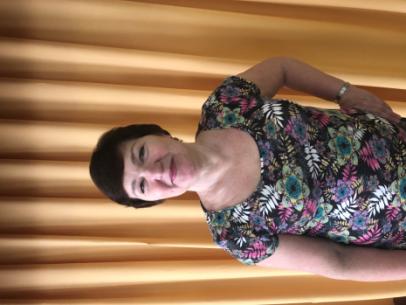 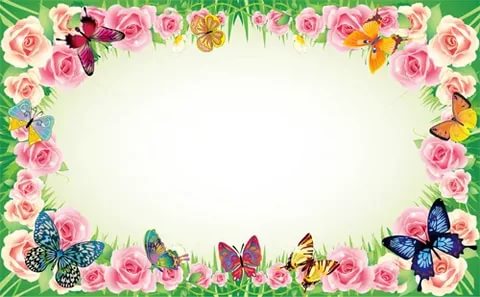 Чинадіївський дошкільний навчальний заклад
 (дитячий будинок) інтернатного типу Закарпатської обласної ради
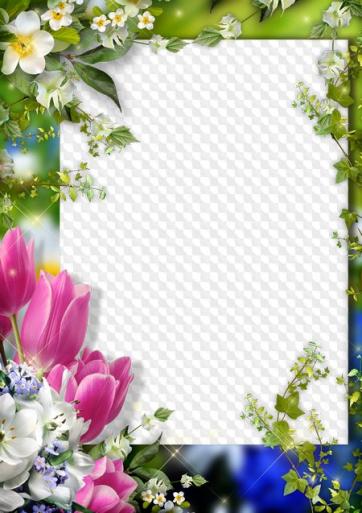 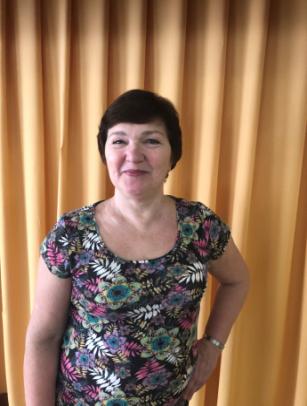 Портфоліовихователя Чинадіївського дитячого будинку Васинюк Валентини Володимирівни
2020 рік
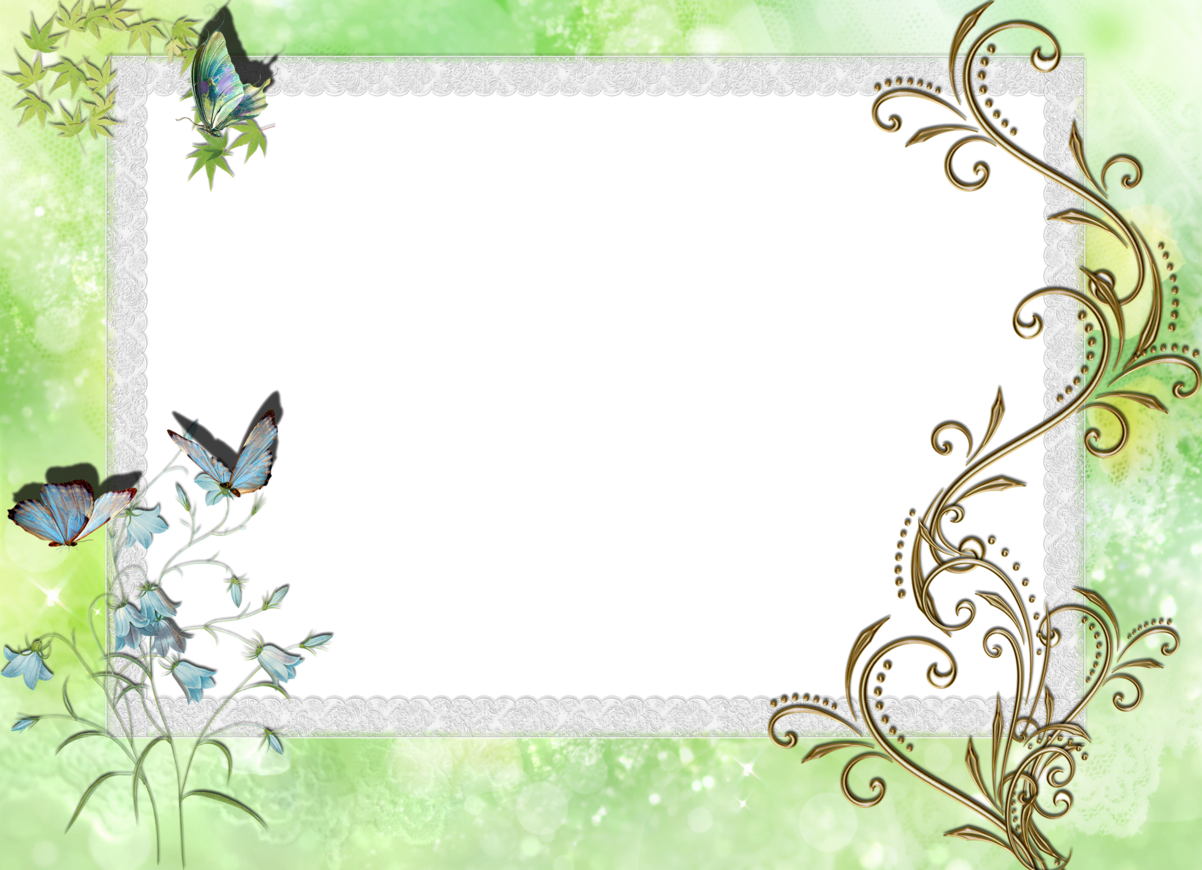 Загальні дані:
Освіта: середня спеціальна, закінчила Мукачівське педагогічне училище у 1979 році
Спеціальність: вихователь дошкільних закладів
Посада: вихователь
Кваліфікаційна категорія: 10 тарифний розряд
Педагогічний стаж: 27 років
Проходження курсової перепідготовки: м. Мукачеве ЗІППО, січень 2020 року
Попередня атестація: 2001 рік
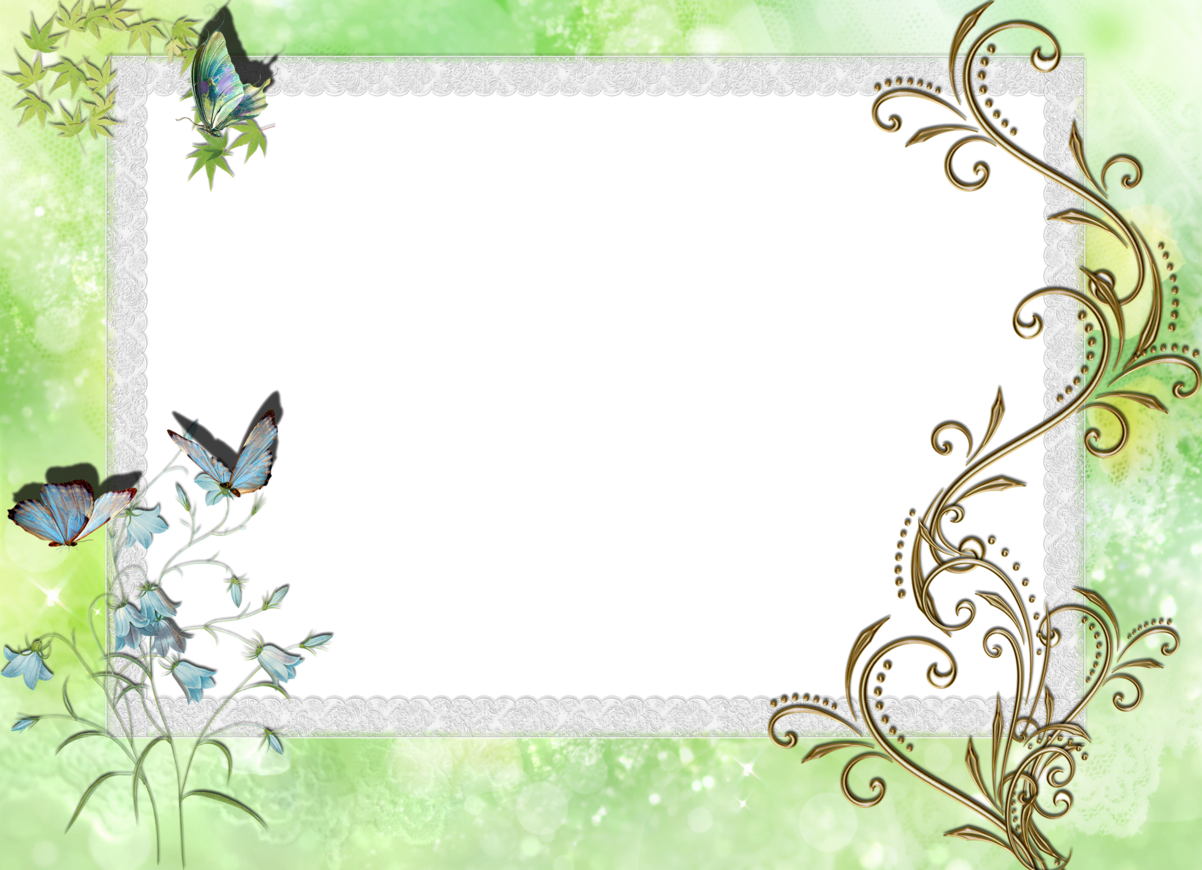 Життєве кредо
Збагачувати свої знання, удосконалюватись, допомагати реалізуватись дітям.
Гарний лише той учитель, в якому ще живе учень.
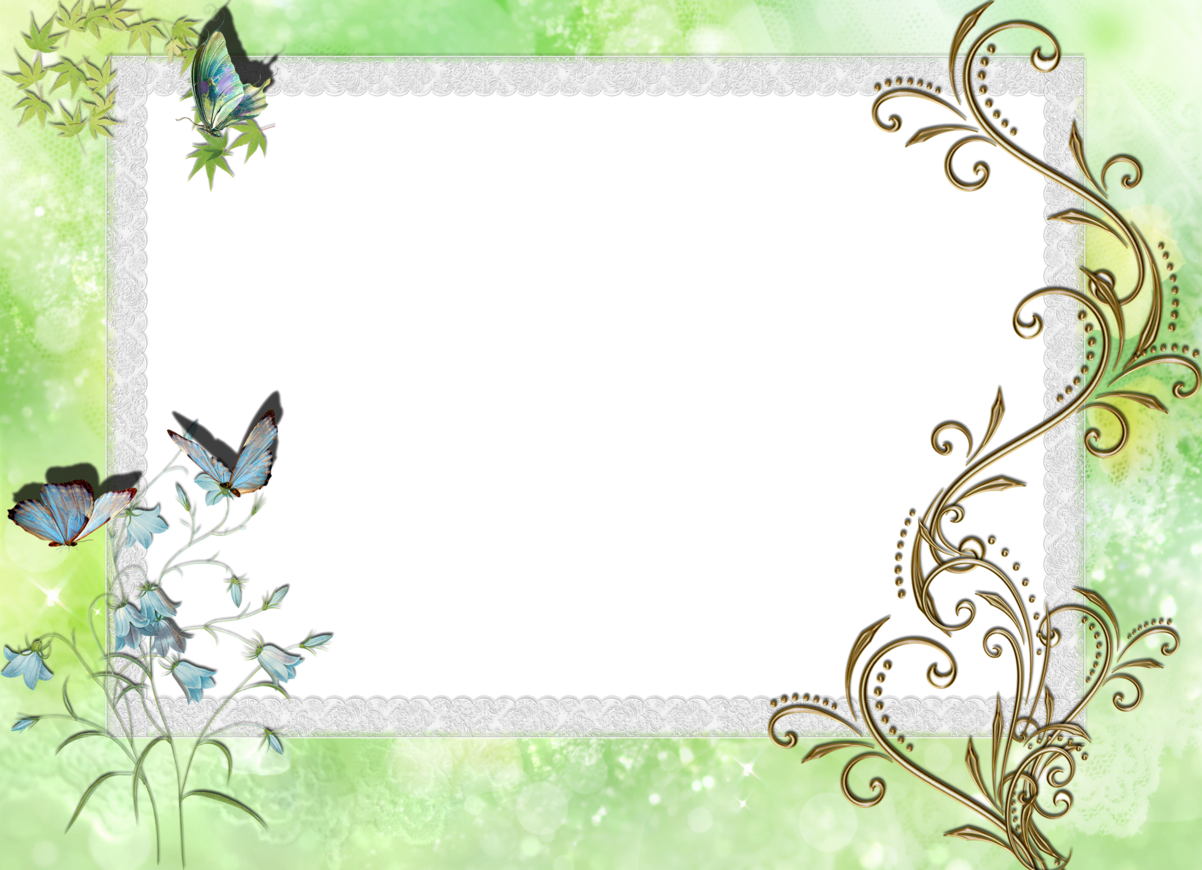 Педагогічне кредо:
«Пробудити жагу до навчання – моє щоденне не просте завдання»
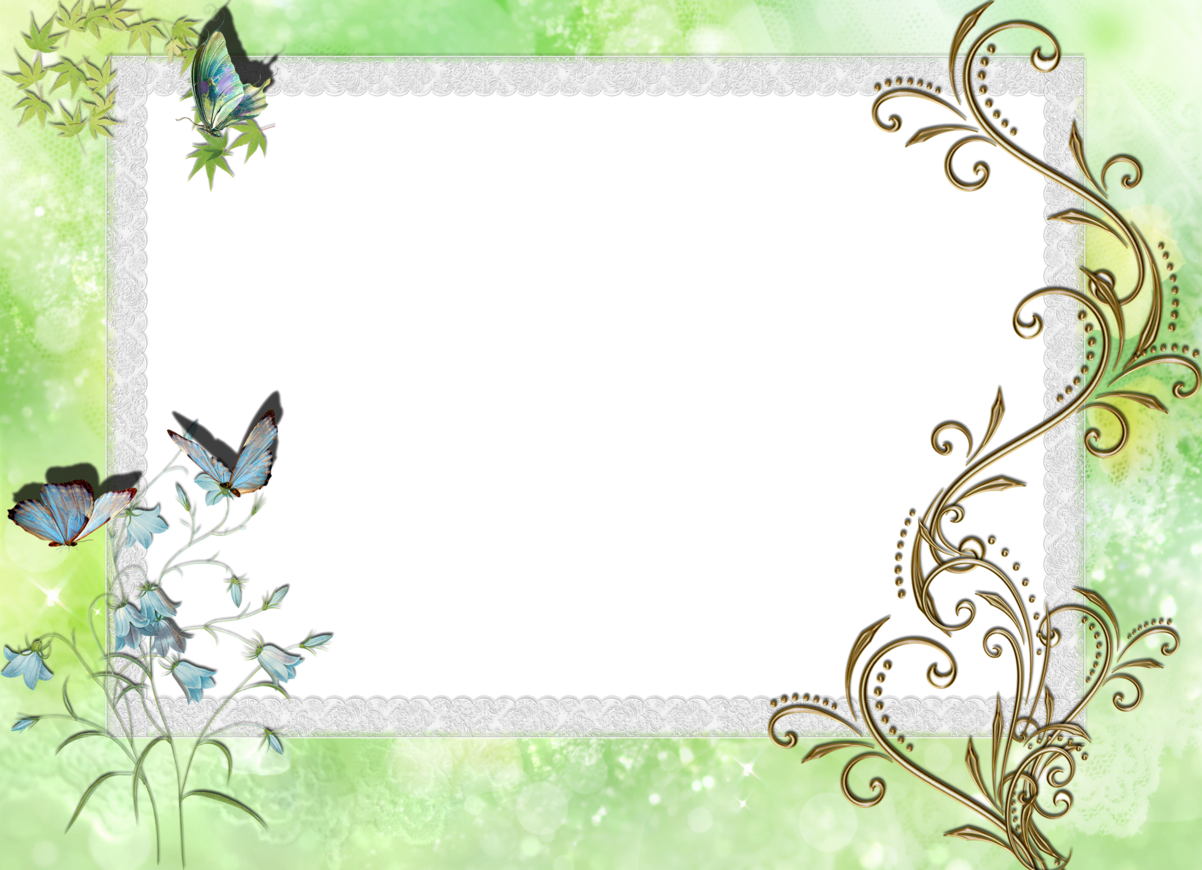 Педагогічна мудрість:
«Вміння виховувати – це таке ж мистецтво, як гарно грати на скрипці чи роялі, гарно писати» 
А.С. Макаренко
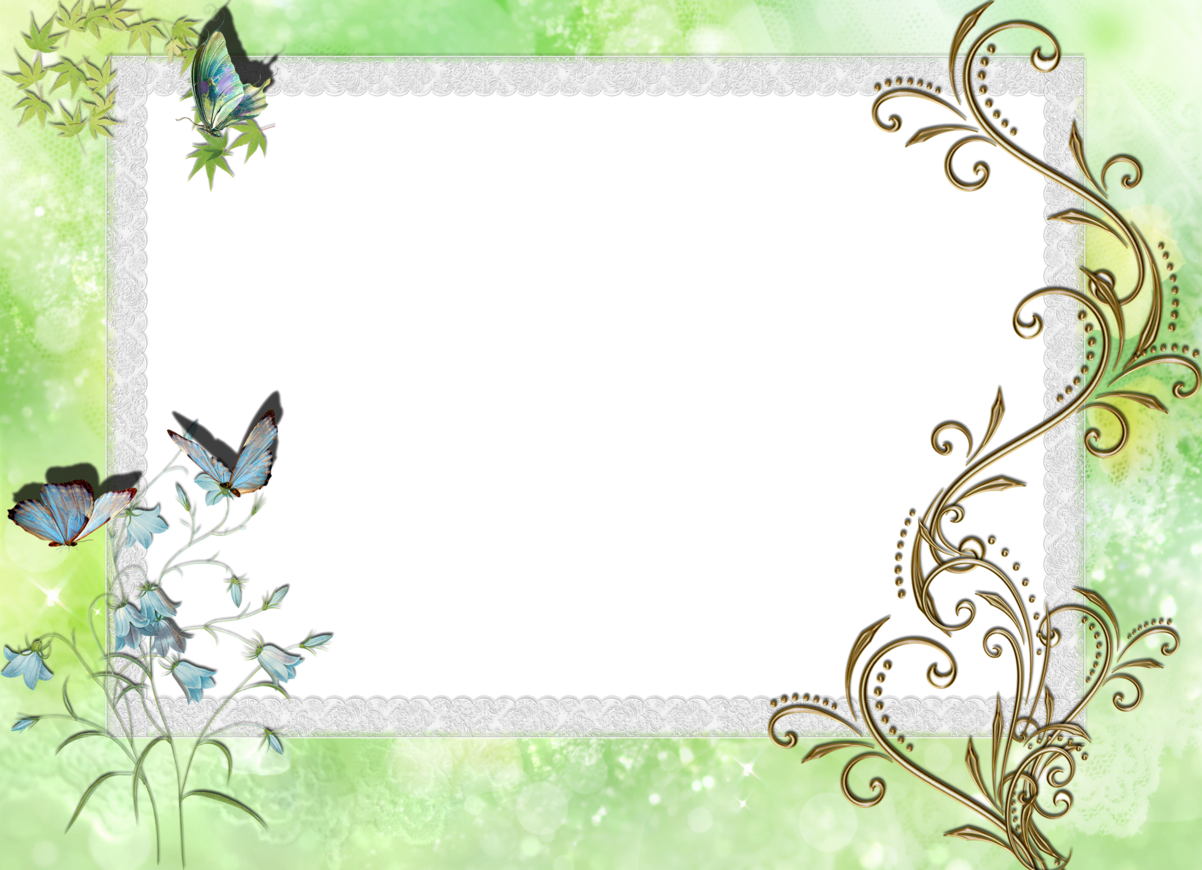 Мій диплом
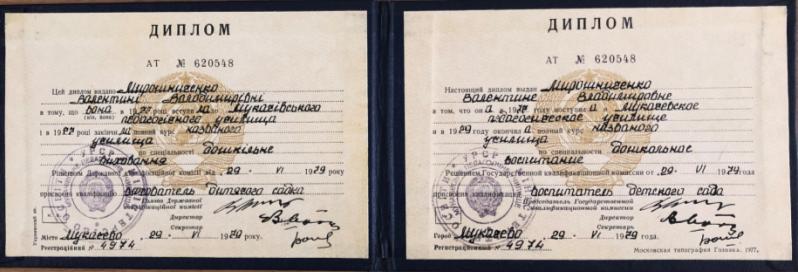 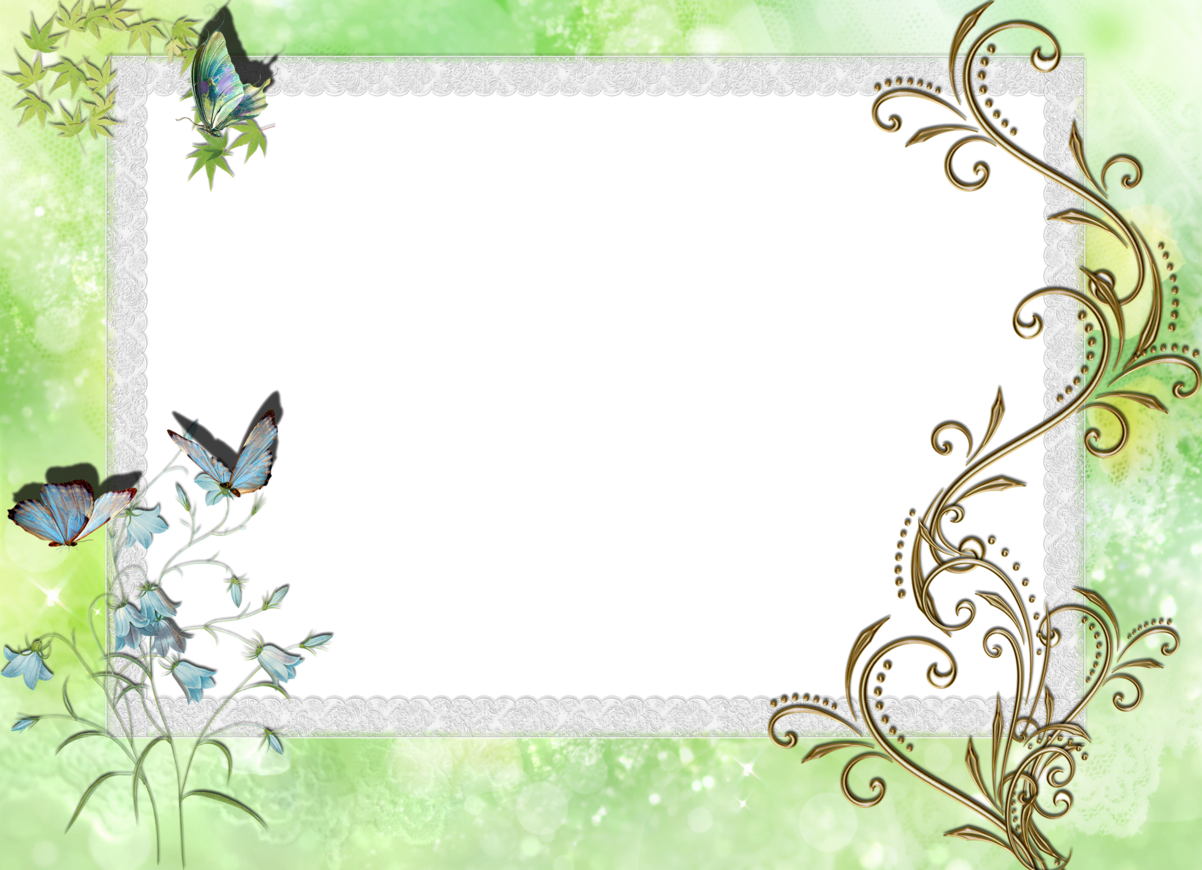 Підвищення кваліфікації
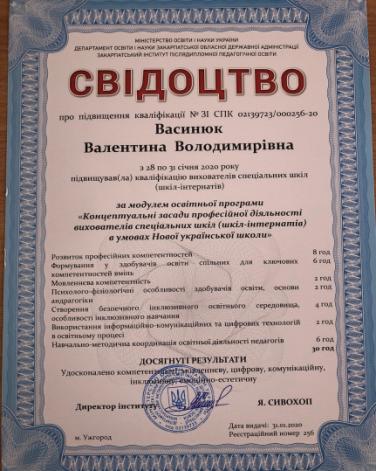 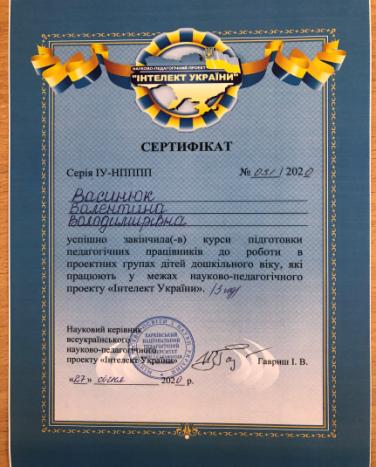 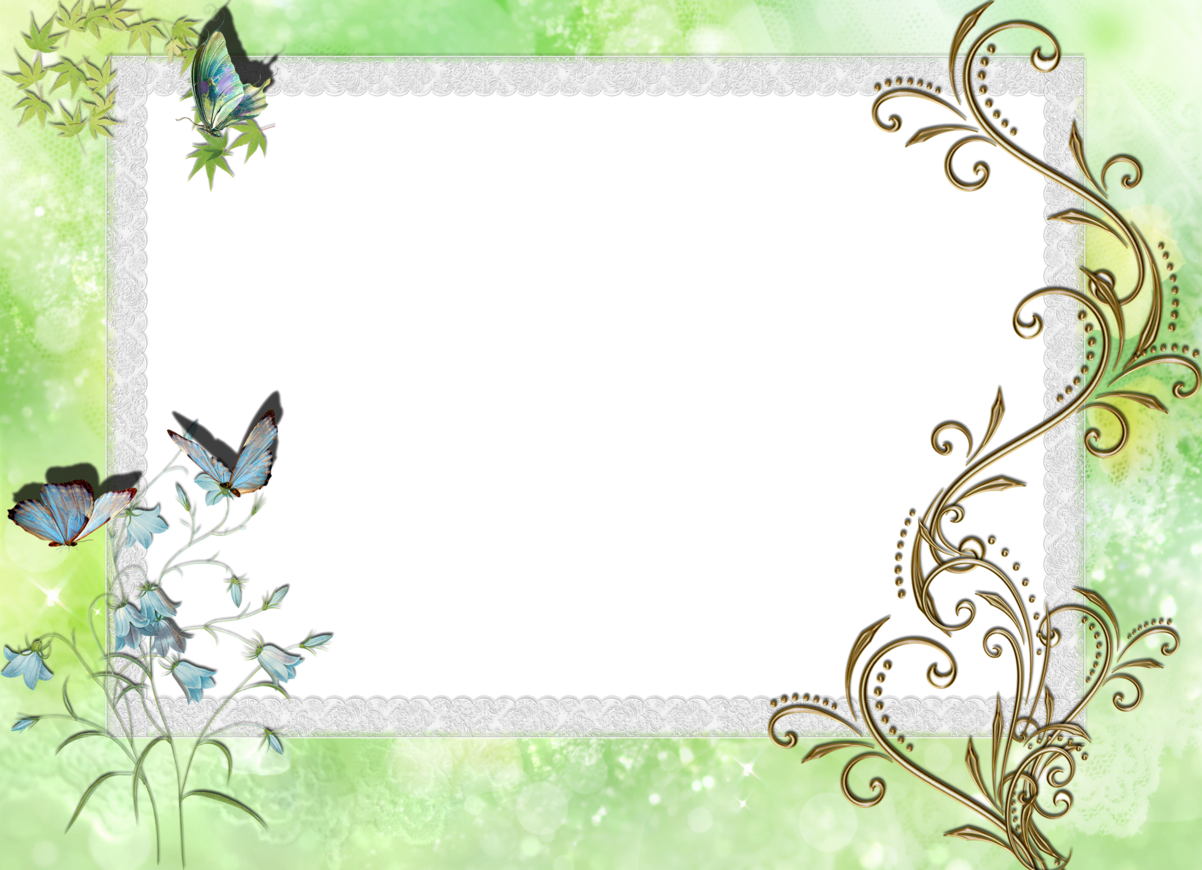 Моя технологія самоосвіти:
Особисті дослідження вважаю найкращим мотивом для творчої самореалізації, удосконалення фахової майстерності
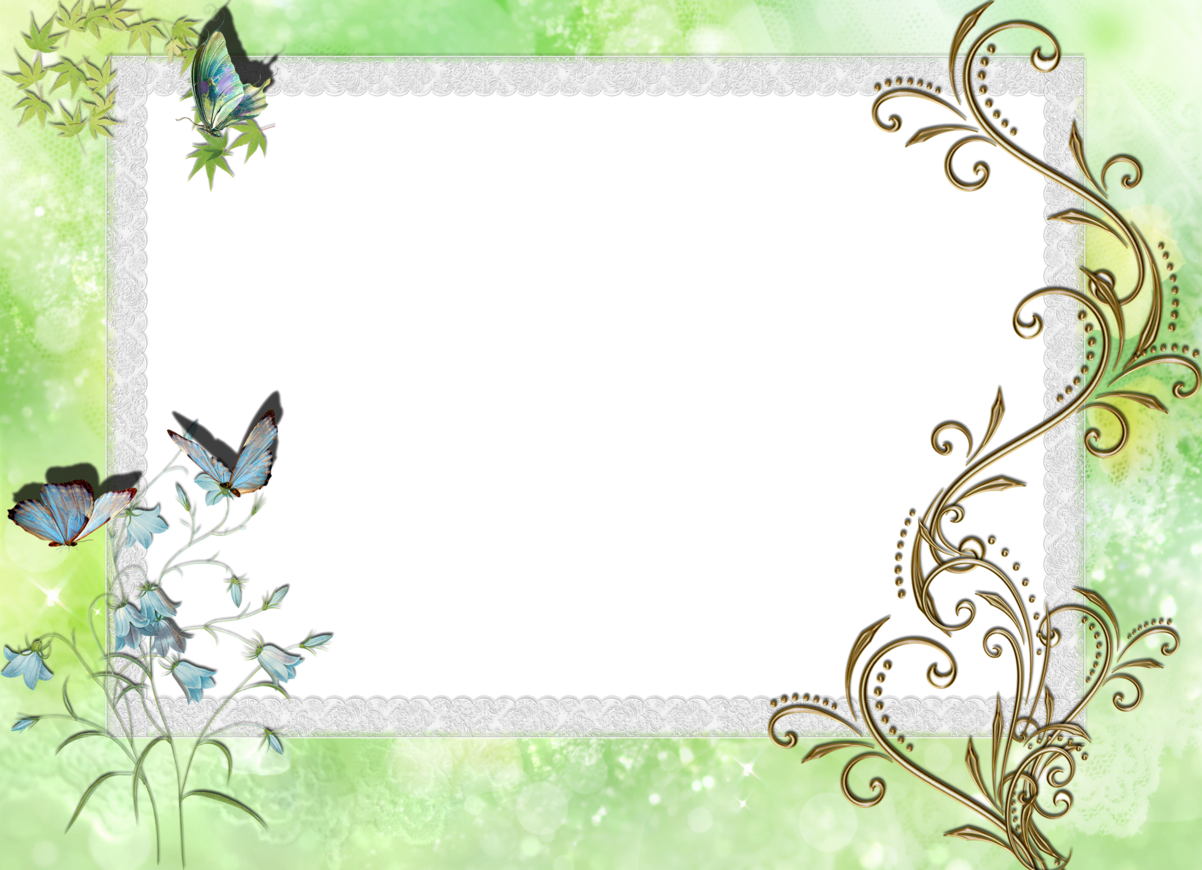 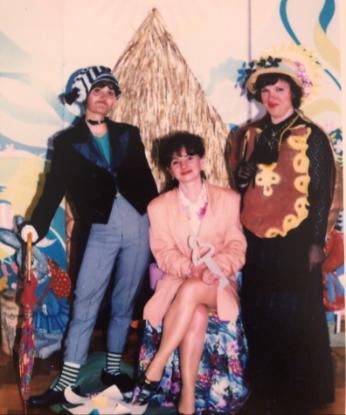 Моя педагогічна майстерність(старі фотографії на стіл розкладу…)“Я – вихователь, значить я актриса, акторські притаманні мені риси!”
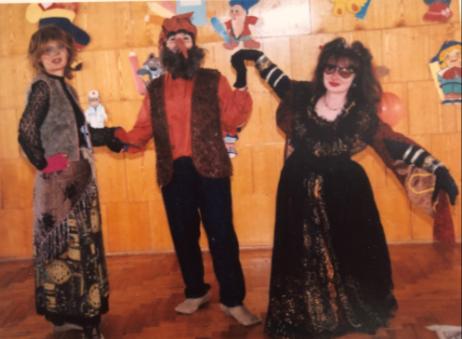 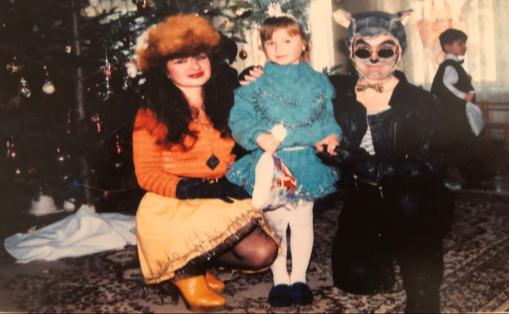 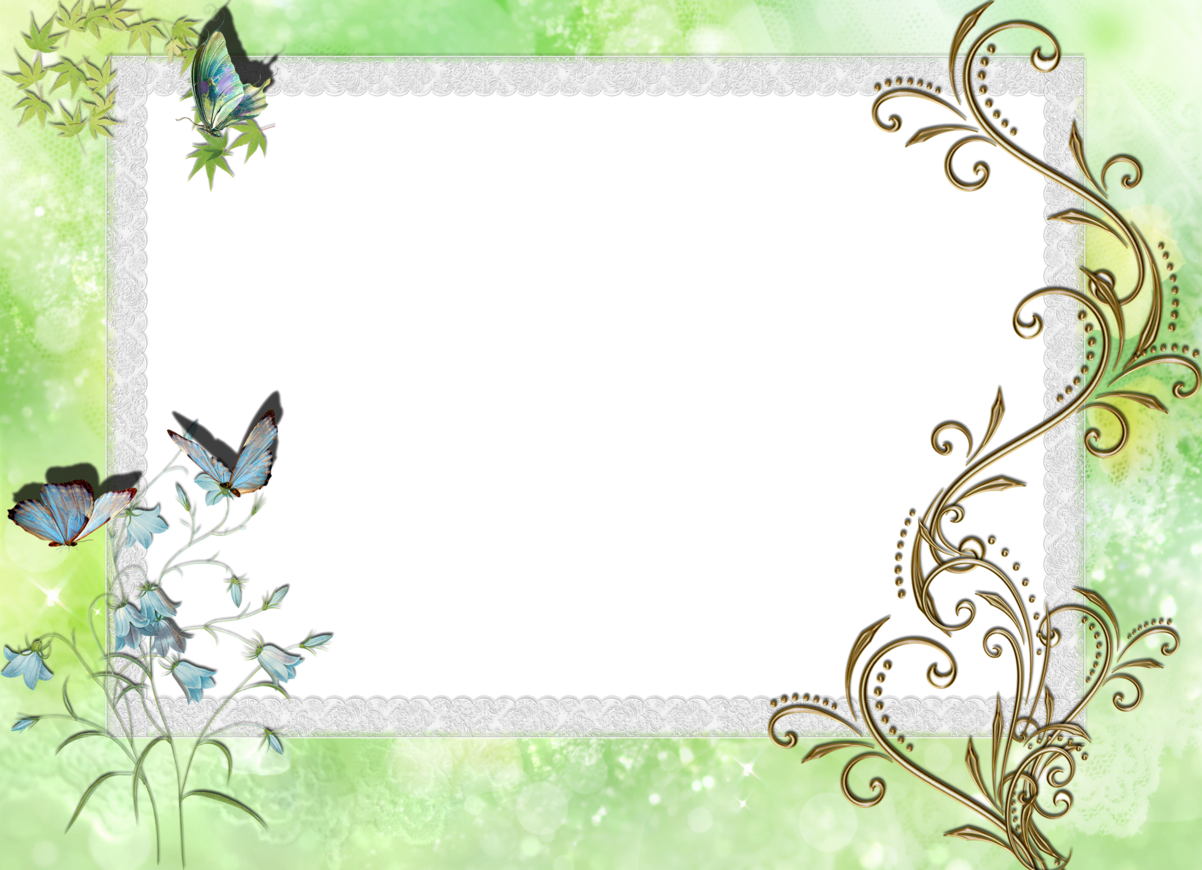 Проблемне питання:
“ Формування  дитячої особистості через освоєння основних видів життєдіяльності ”
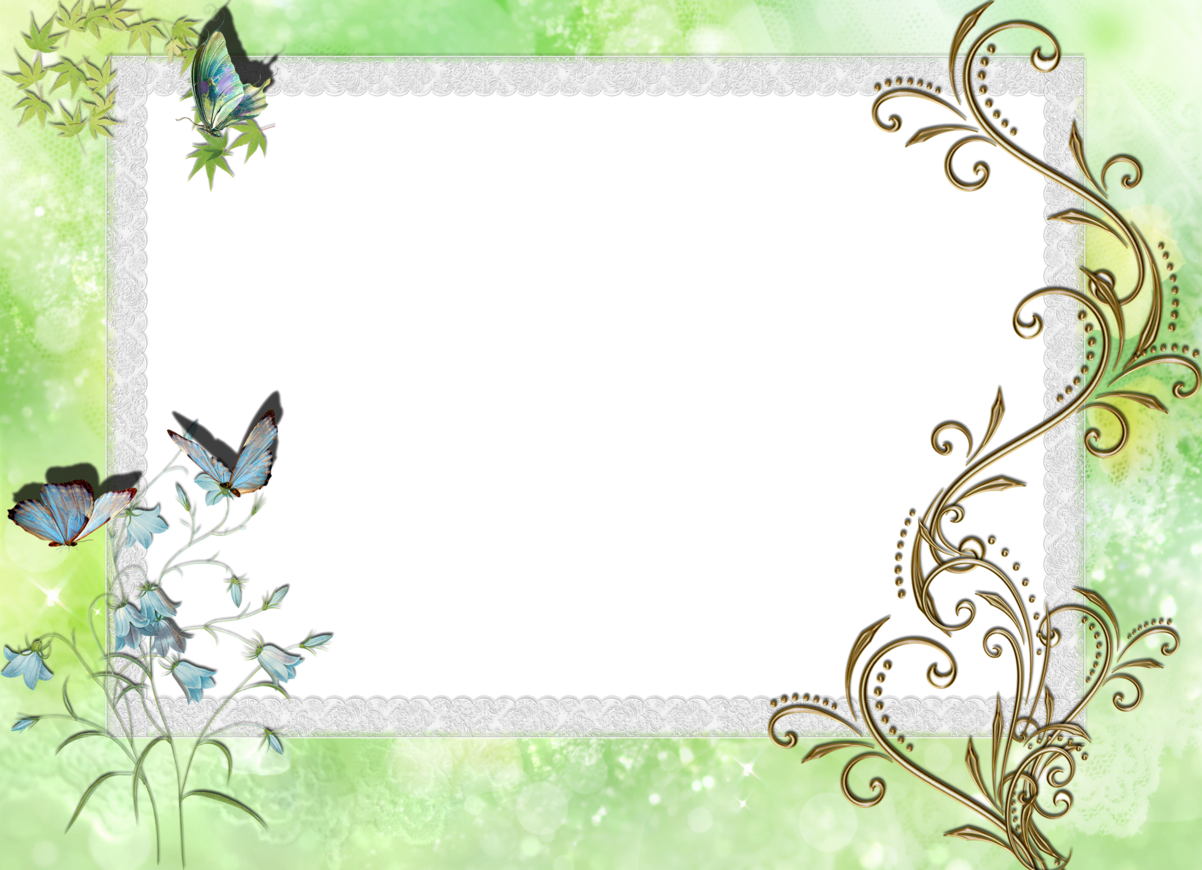 Принципи роботи
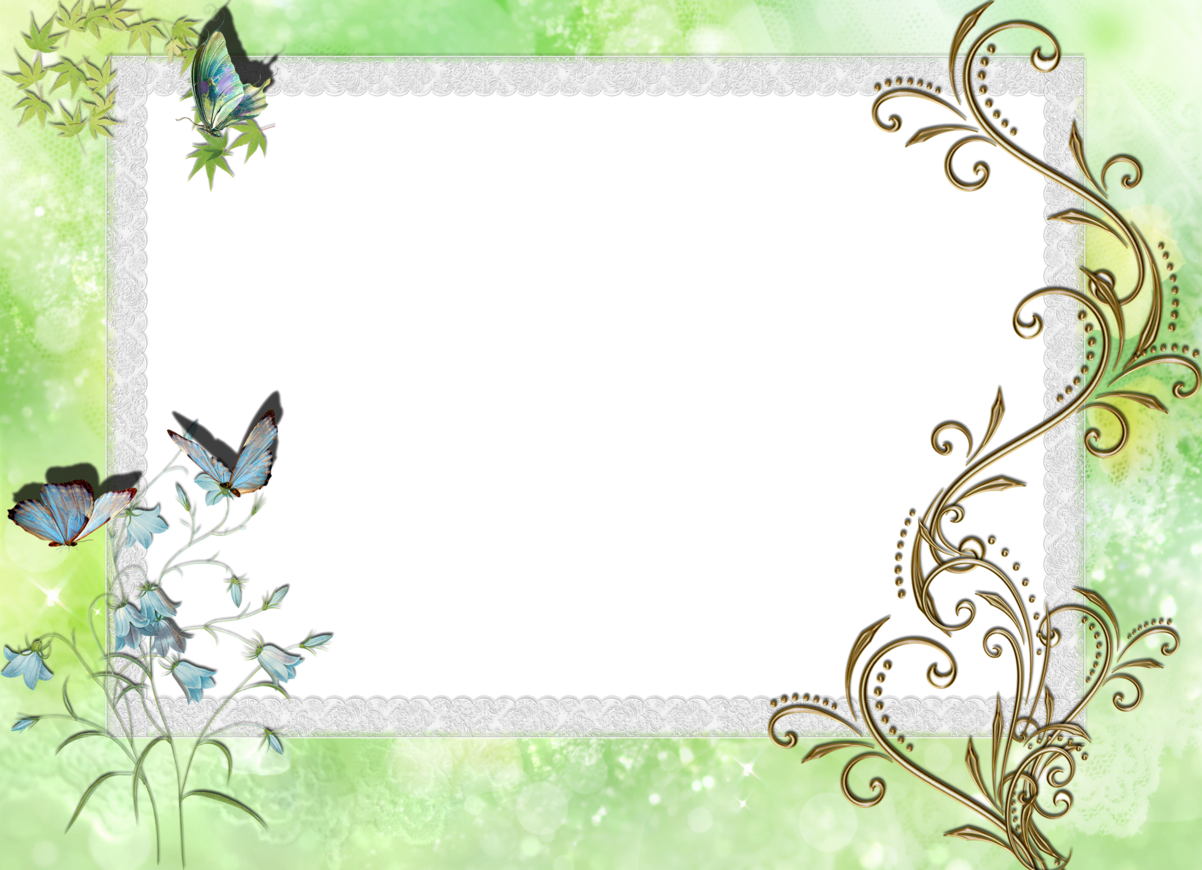 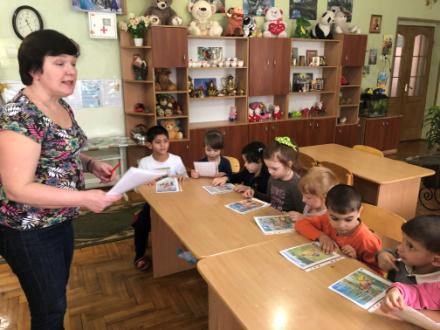 Граючись – навчаємось!Розвиваємо увагу та зв'язне мовлення!
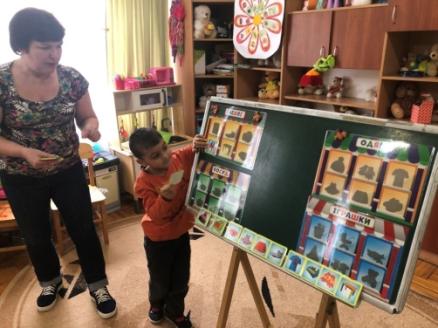 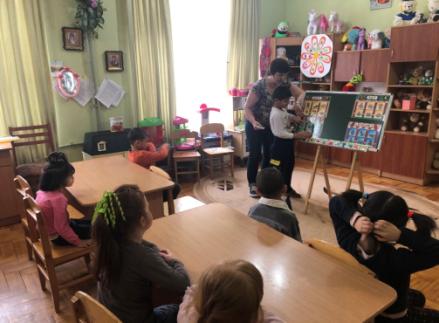 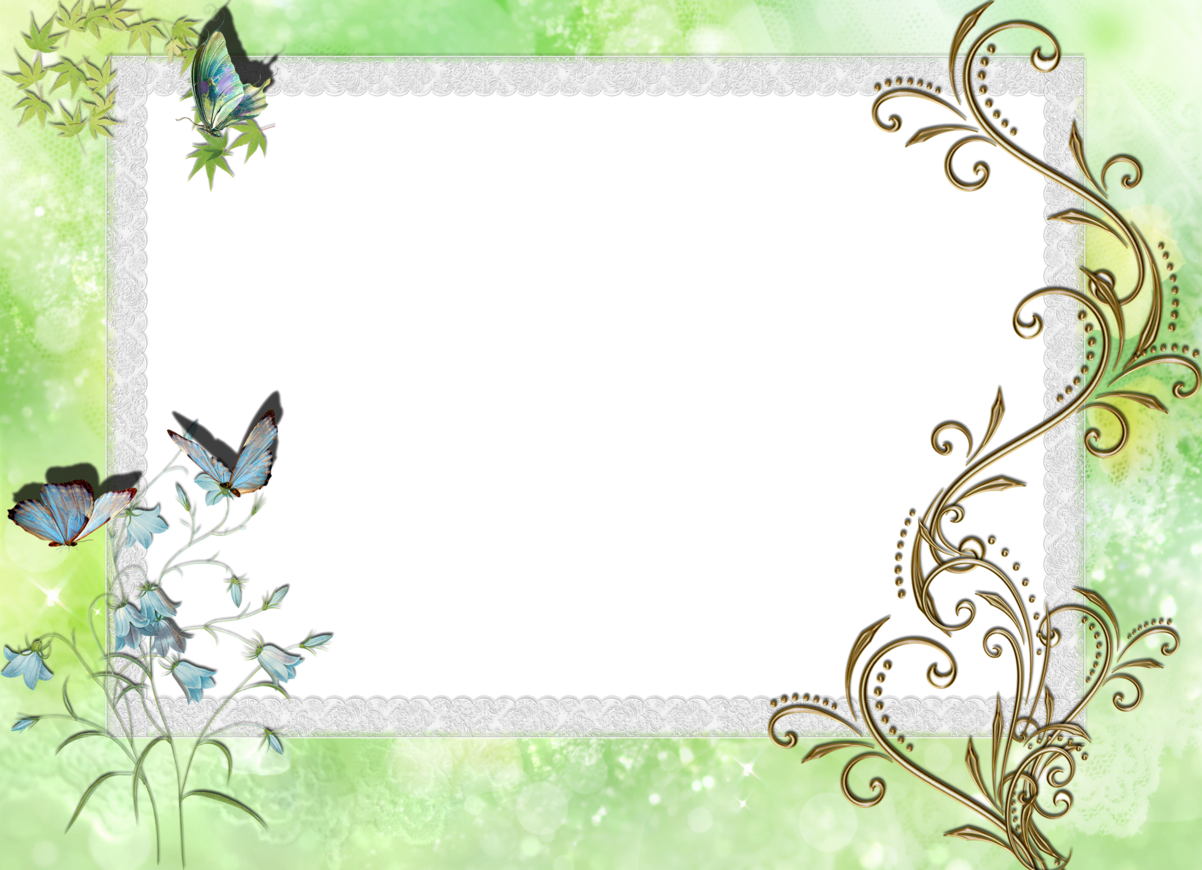 Логіко-математичний розвиток неможливий без використання захопливих логіко-математичних ігор
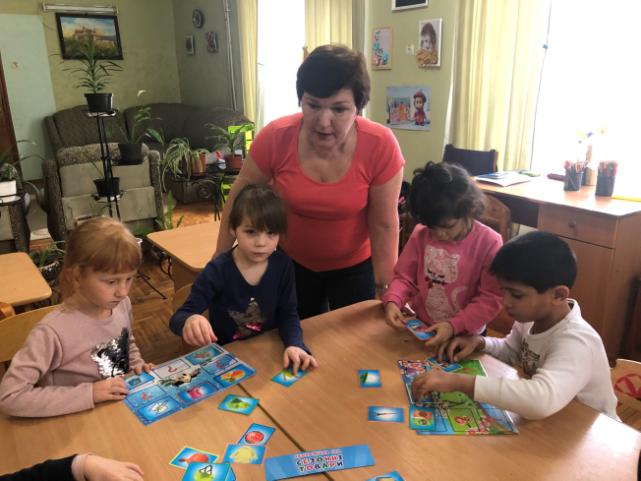 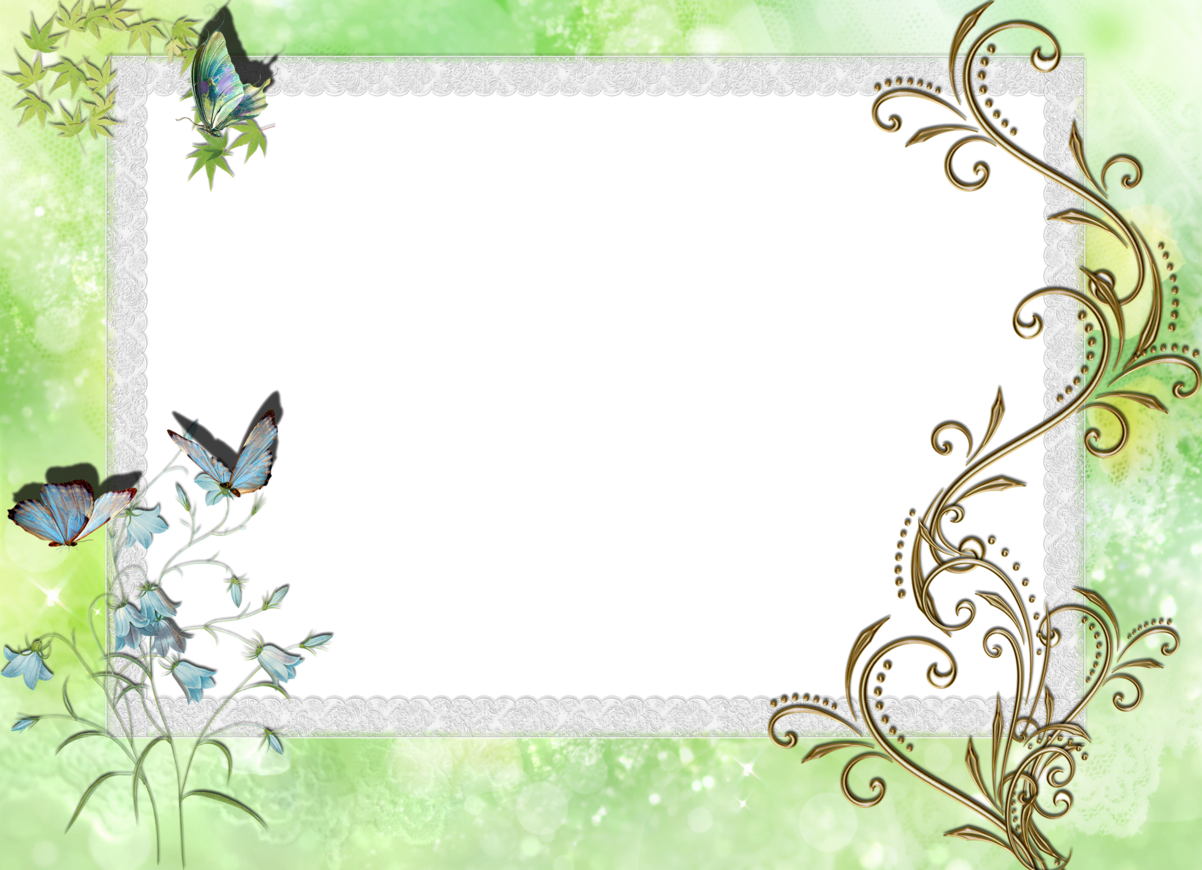 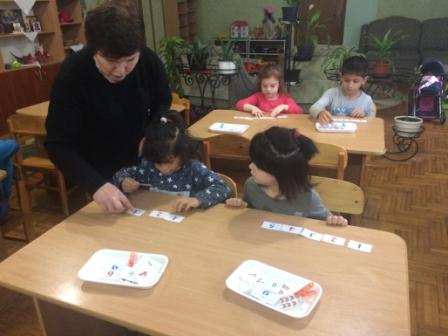 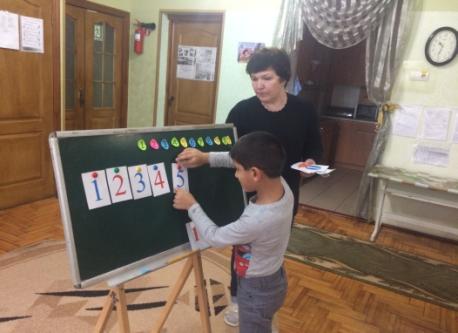 Готуємось до школи
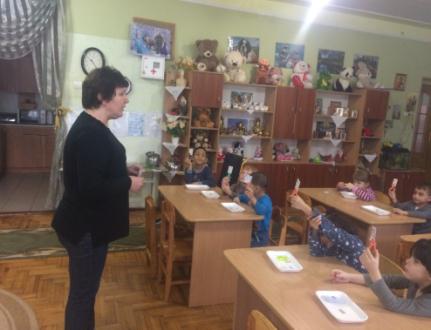 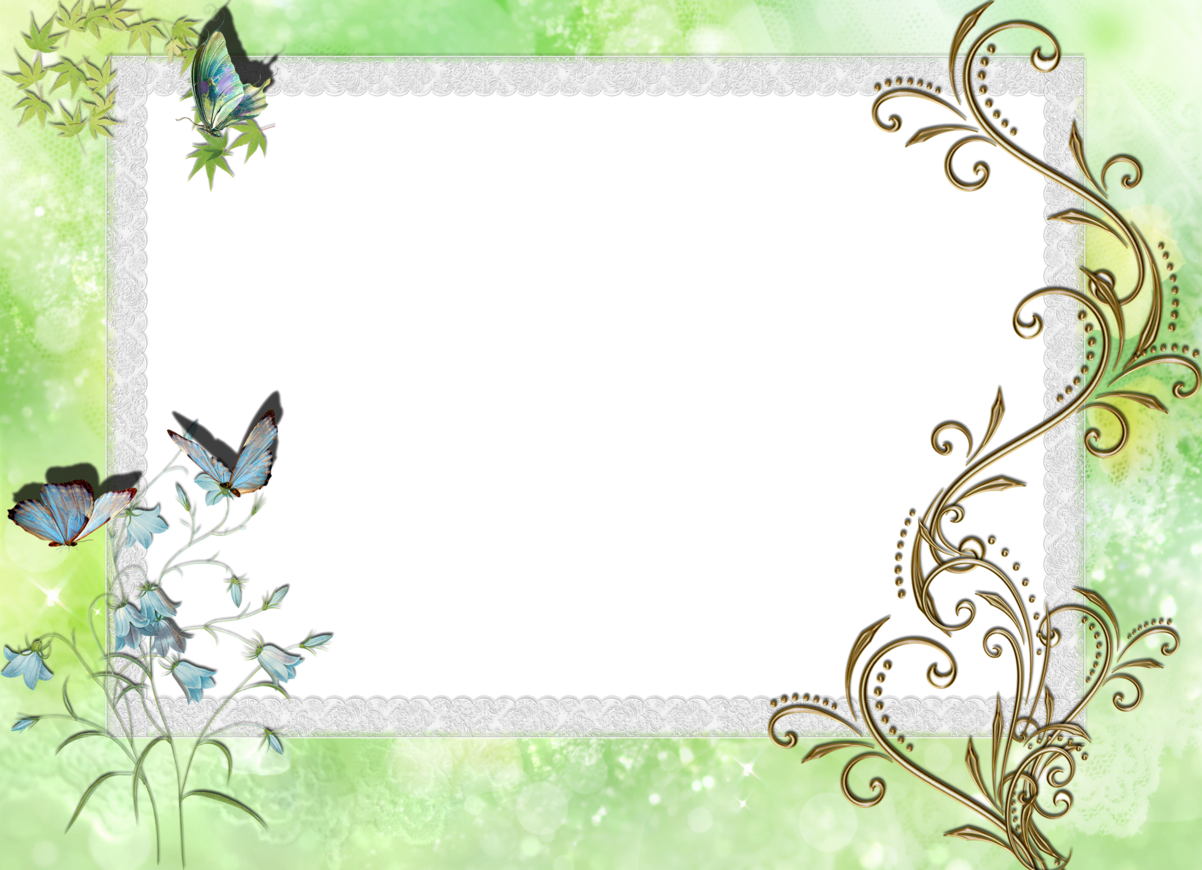 Ми у чарівному світі гри
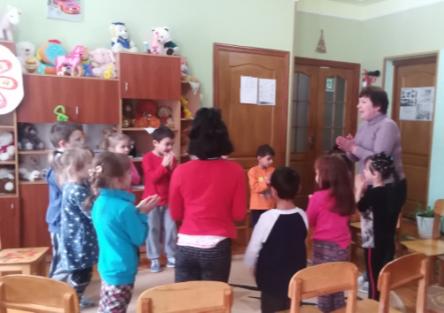 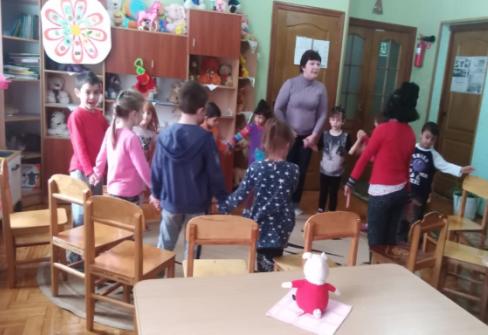 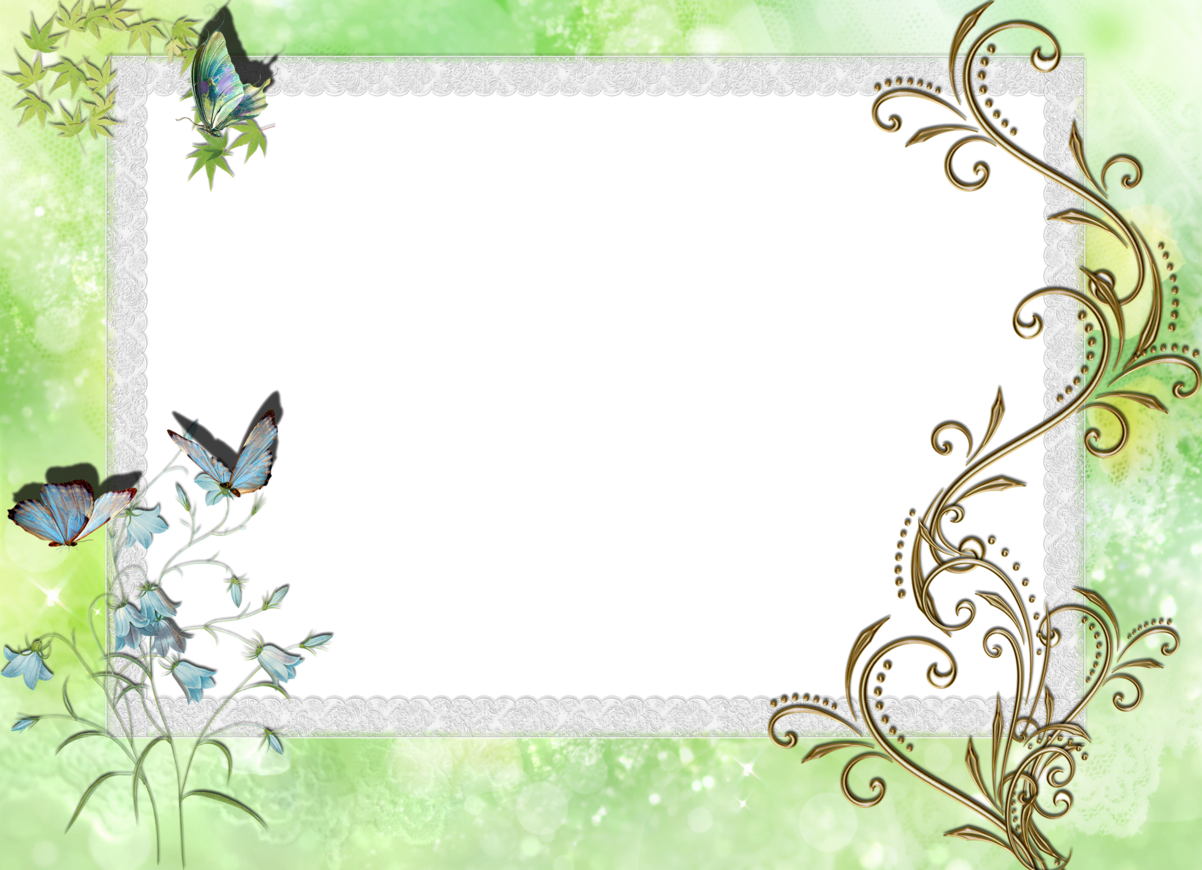 Моя участь у святі здійснення дитячих мрій
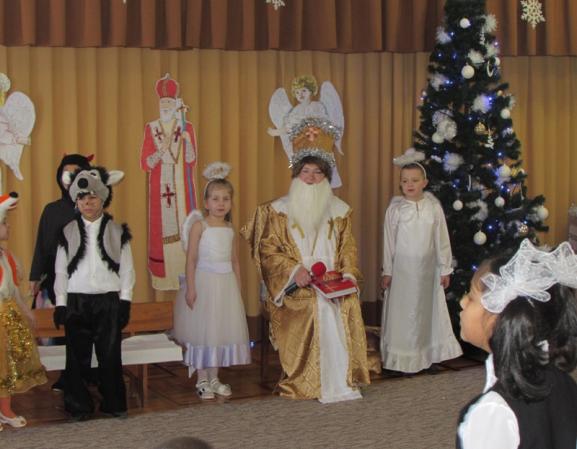 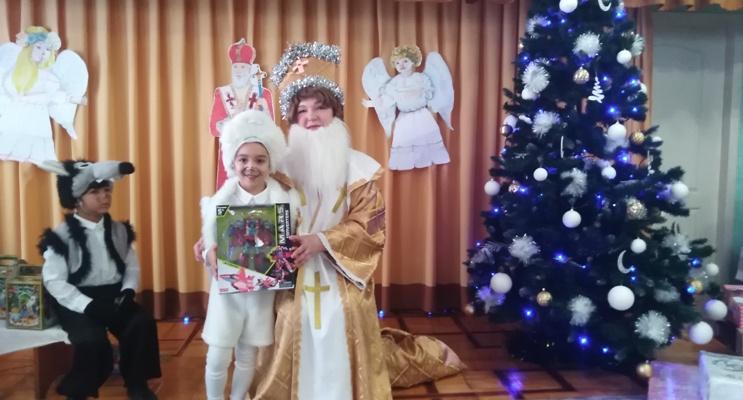 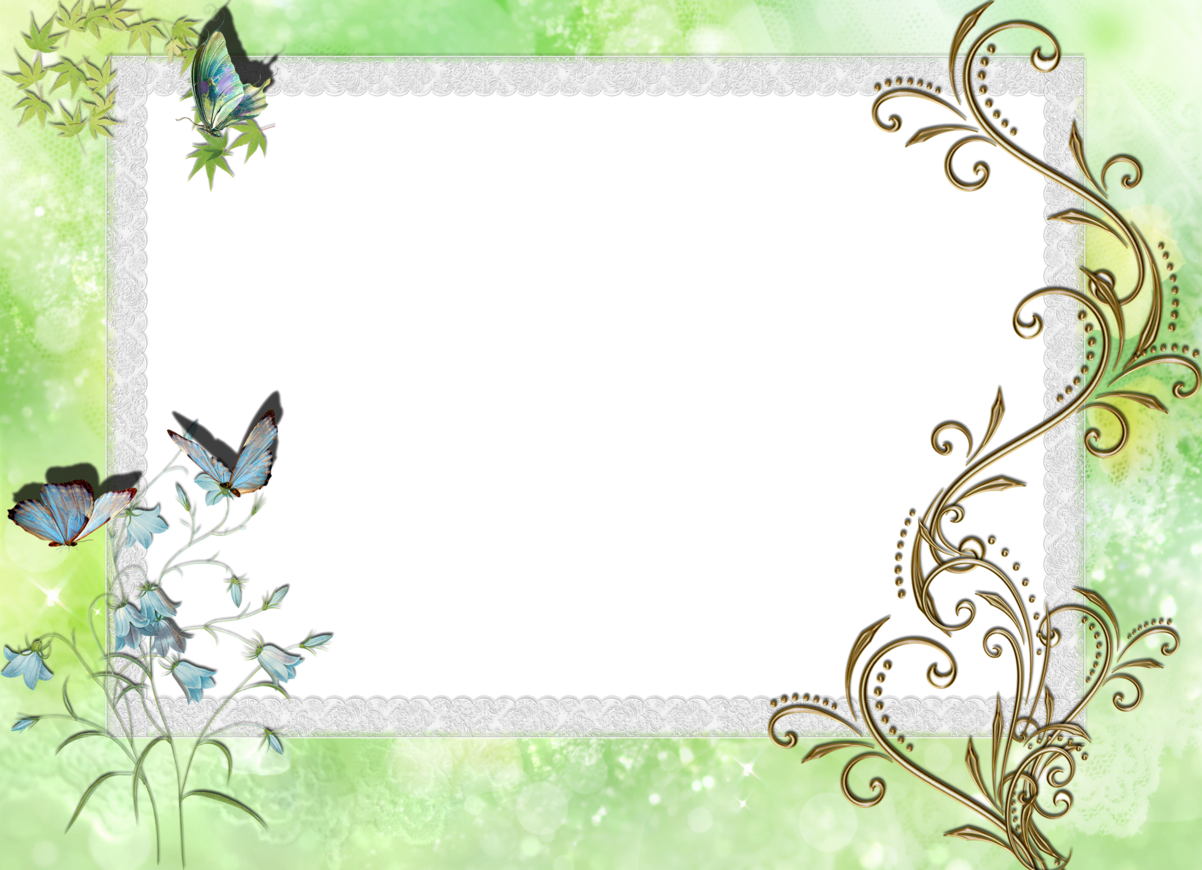 Участь у методичній роботі дитячого будинку
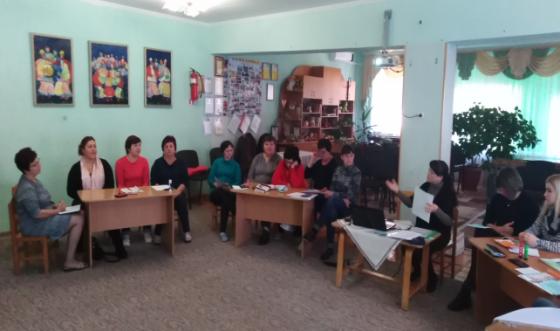 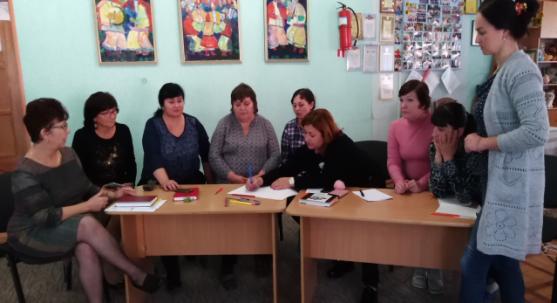 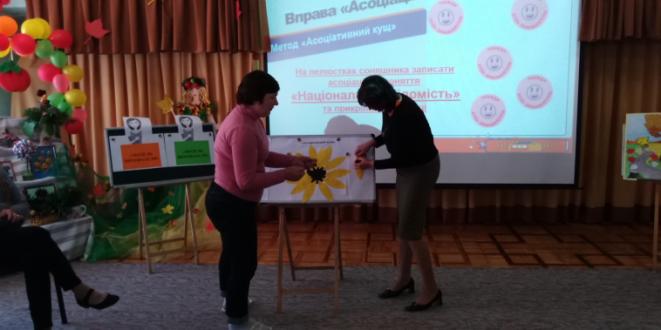 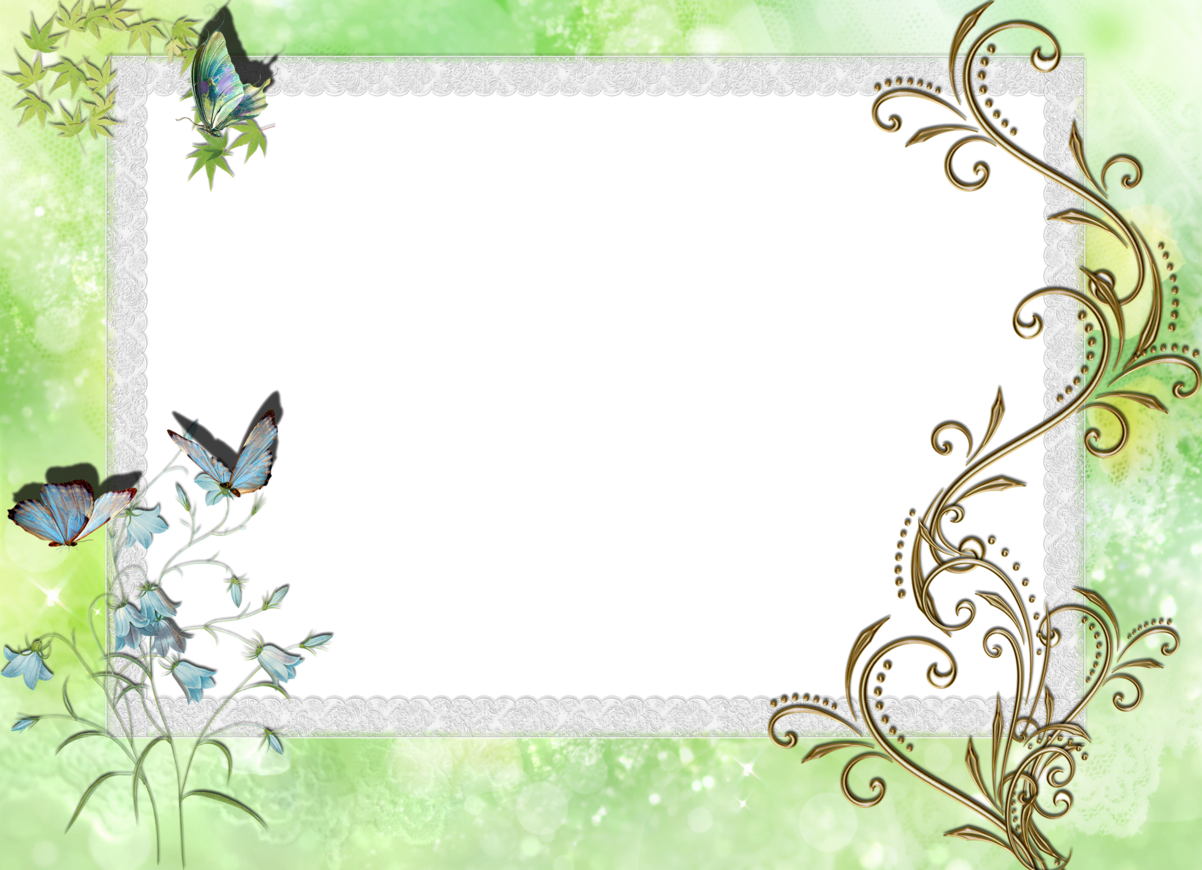 “Вища проява педагогічного успіху – посмішка на обличчях дітей. Вона нічого не коштує, але багато дає!”
ДЯКУЮ ЗА УВАГУ!